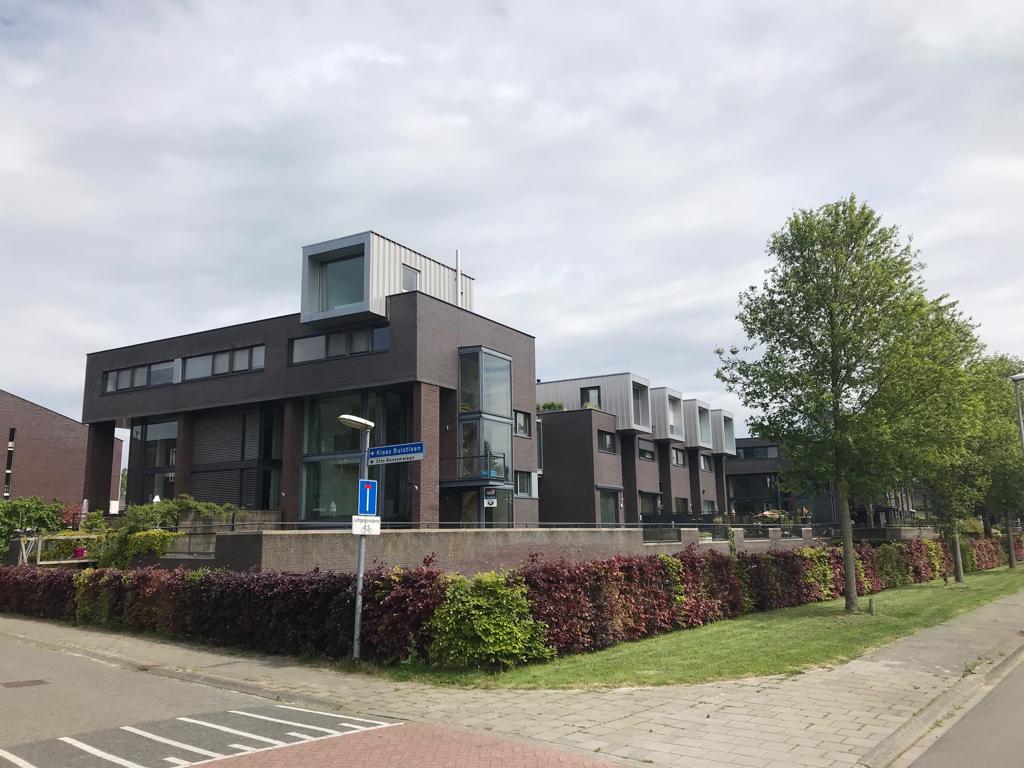 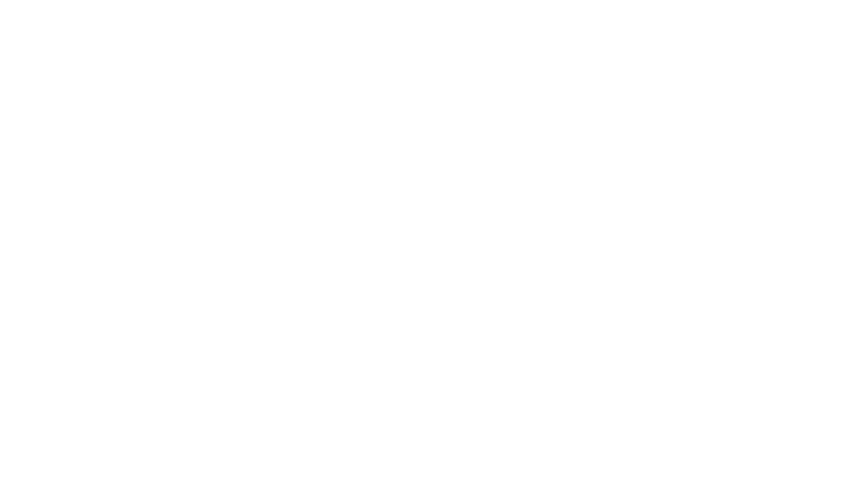 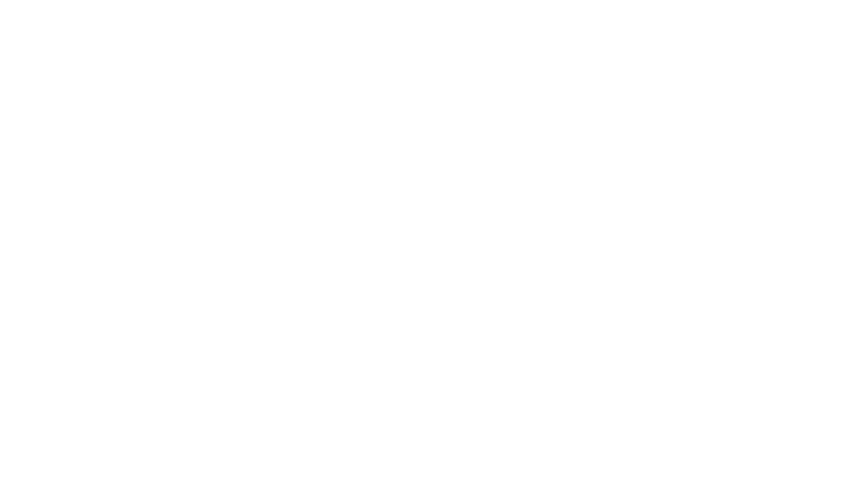 28 april 2022: Bewonersavond De Hunze/
Van Starkenborgh
LEDENAVOND VVAO:(SOCIALE) ENERGIETRANSITIE
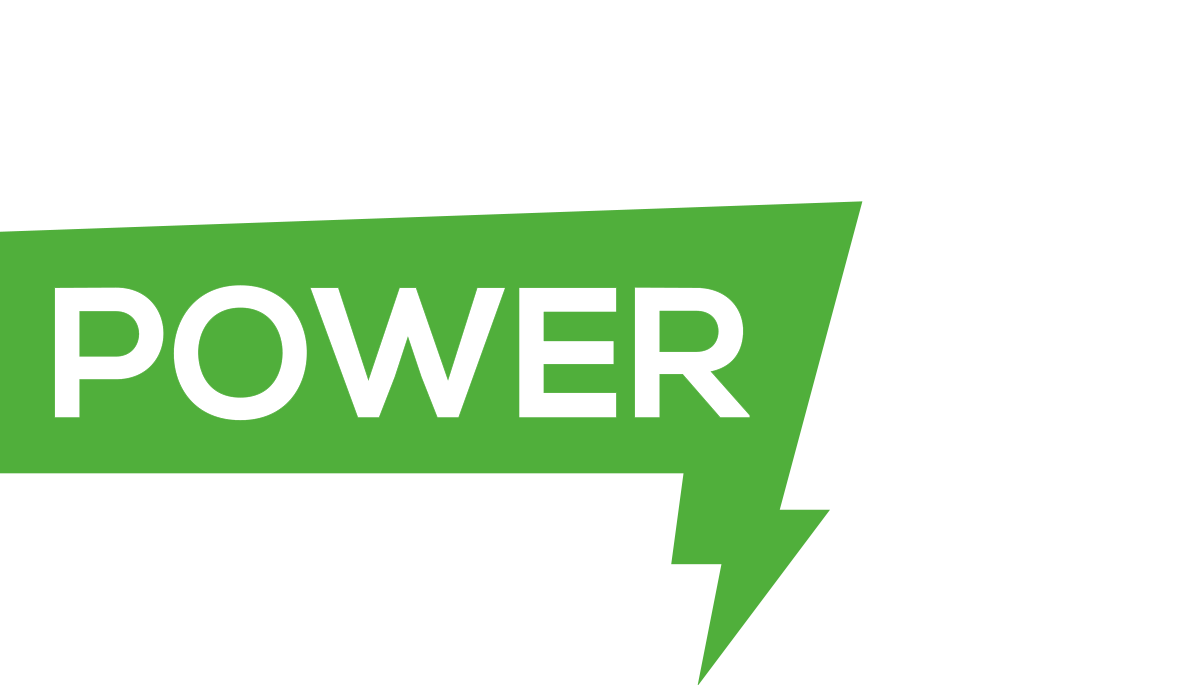 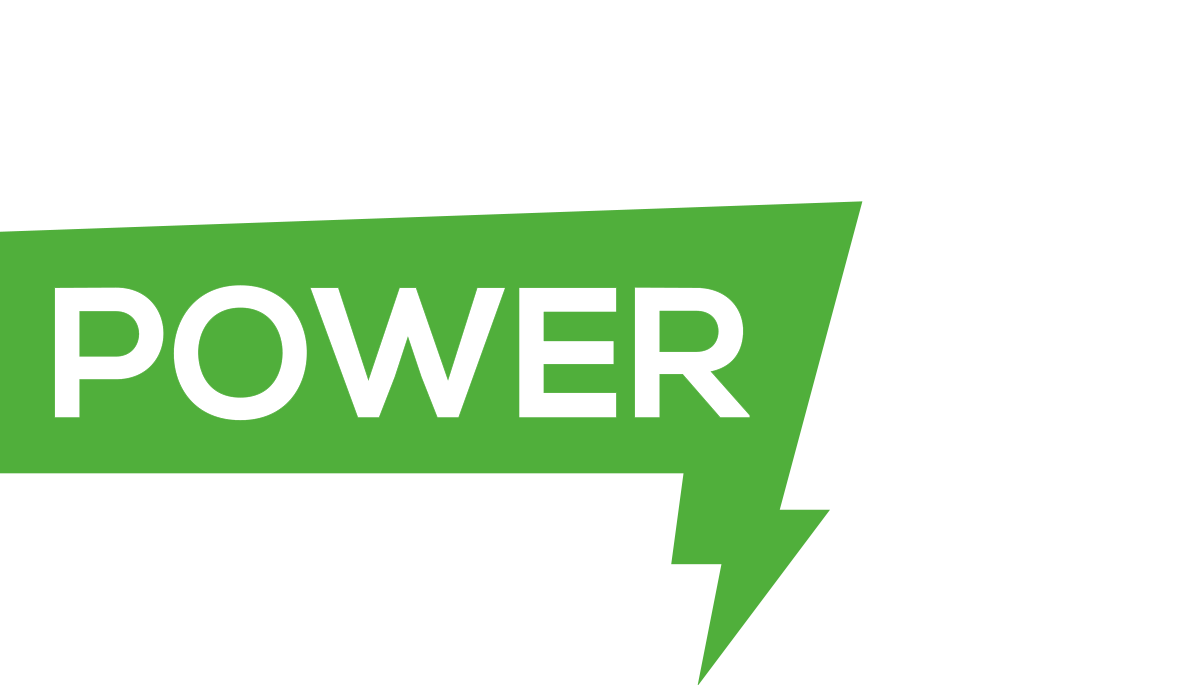 [Speaker Notes: Introductie slide van de presentatie en/of bijeenkomst. Kies een foto van hoge kwaliteit. Tekst zo kort mogelijk houden: maximaal 6 woorden en maximaal twee regels in hoofdletters!]
Grunneger Power
Energiecoöperatie 2.000+ leden
Gezamenlijk energie opwekken en besparen
Collectieve voorzieningen: zon, wind en warmte
Bewonersgroepen: meedenken tot beslissen
Regie over eigen energie: stroom, gas* en warmte
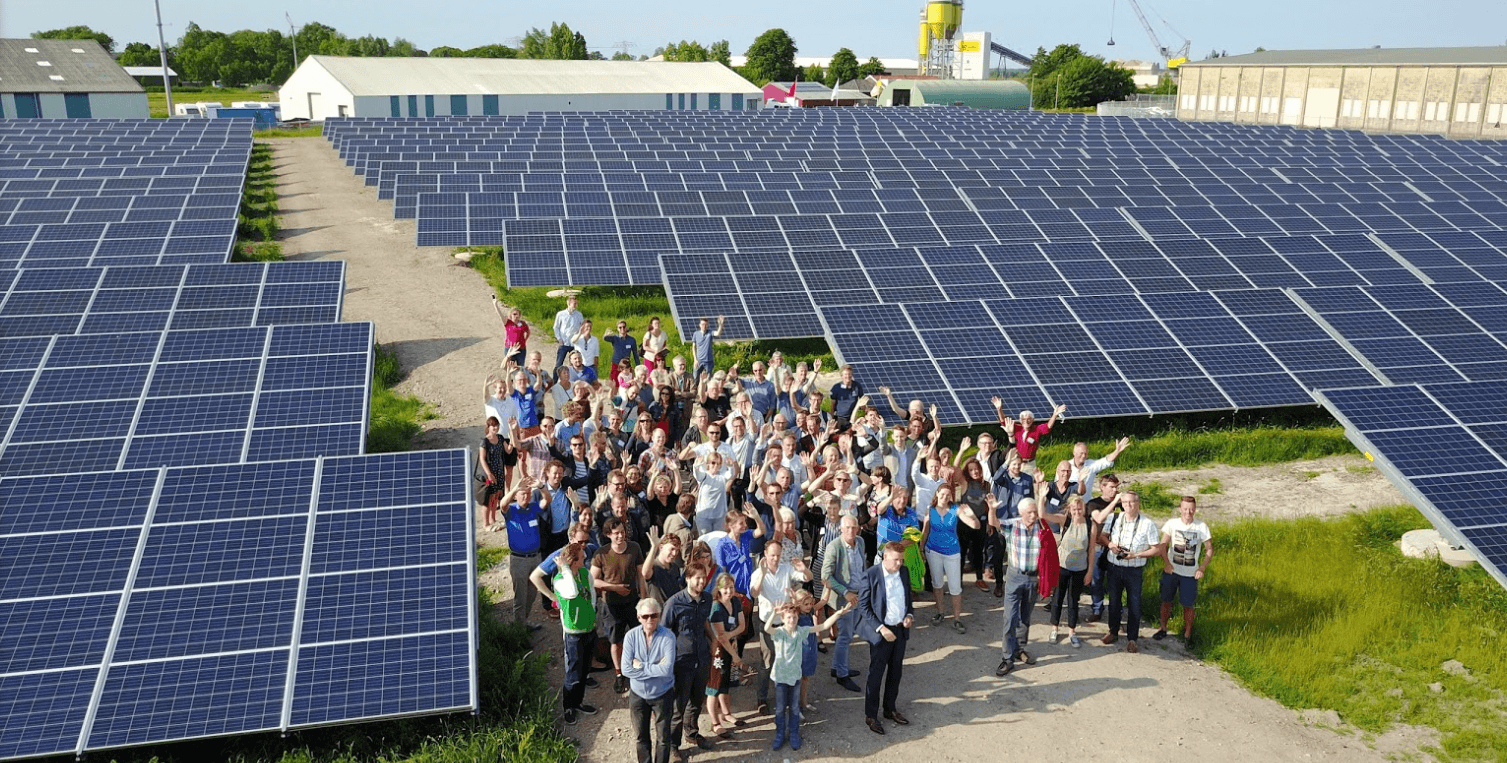 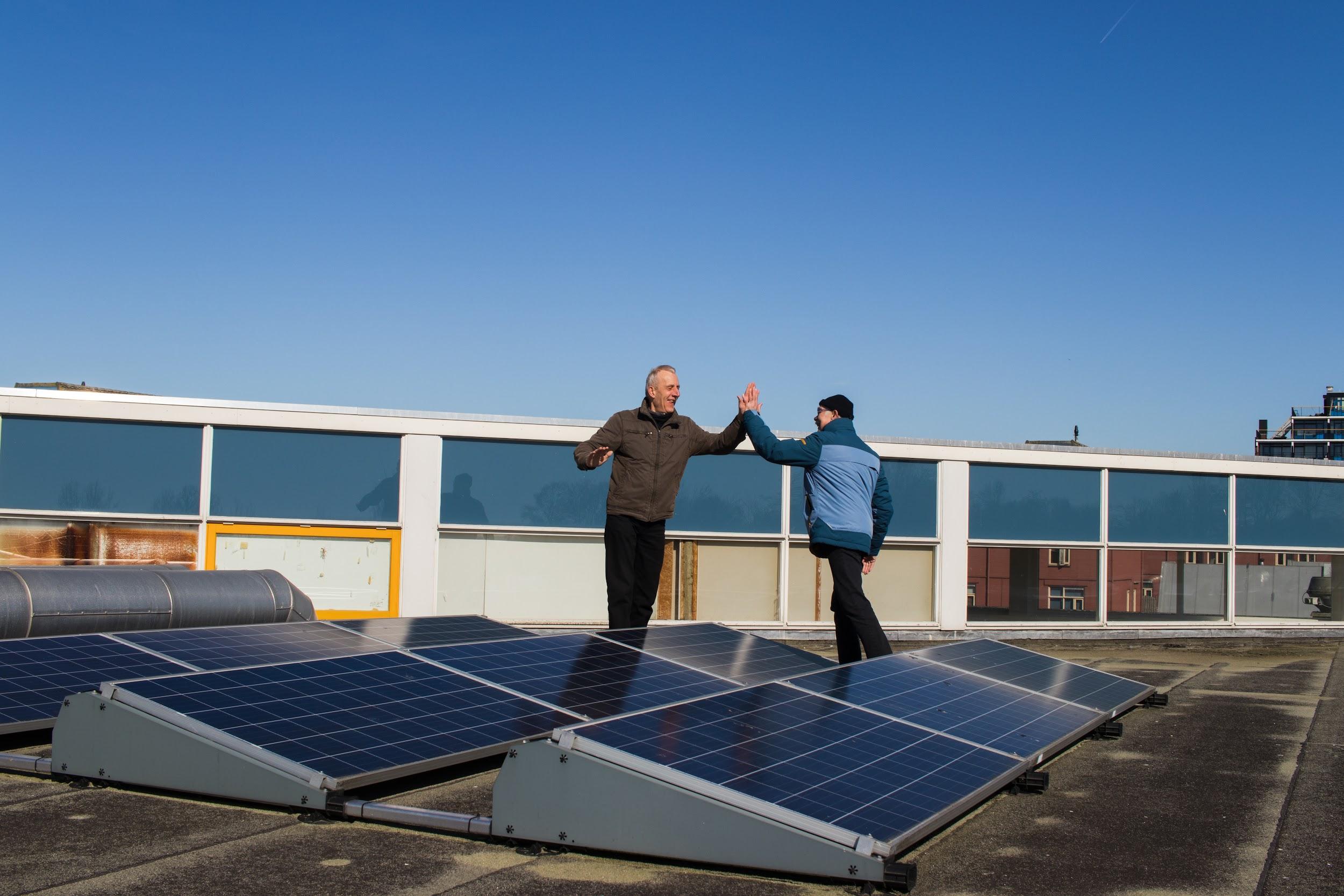 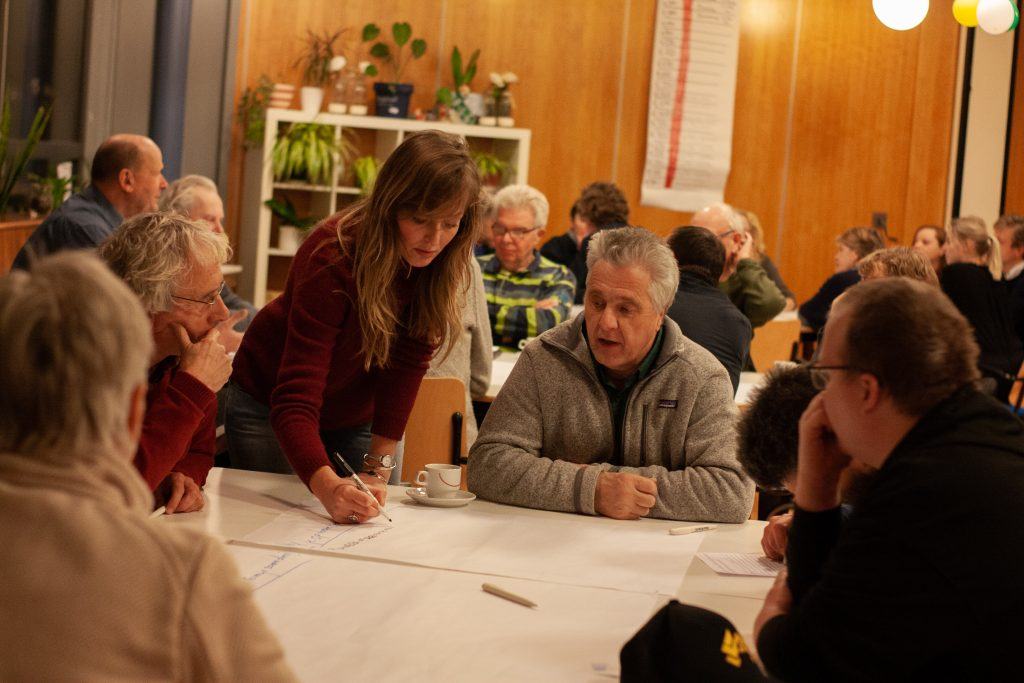 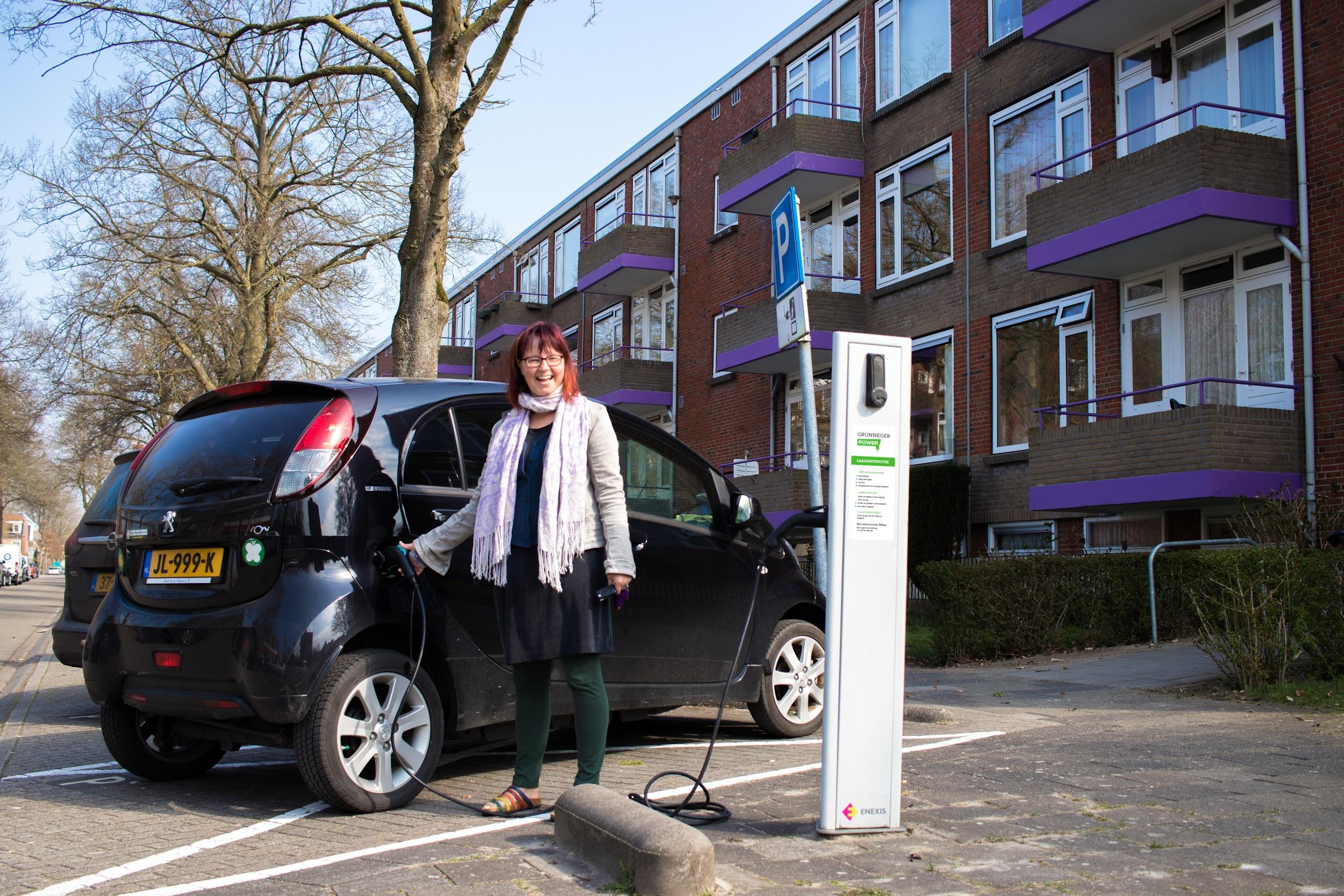 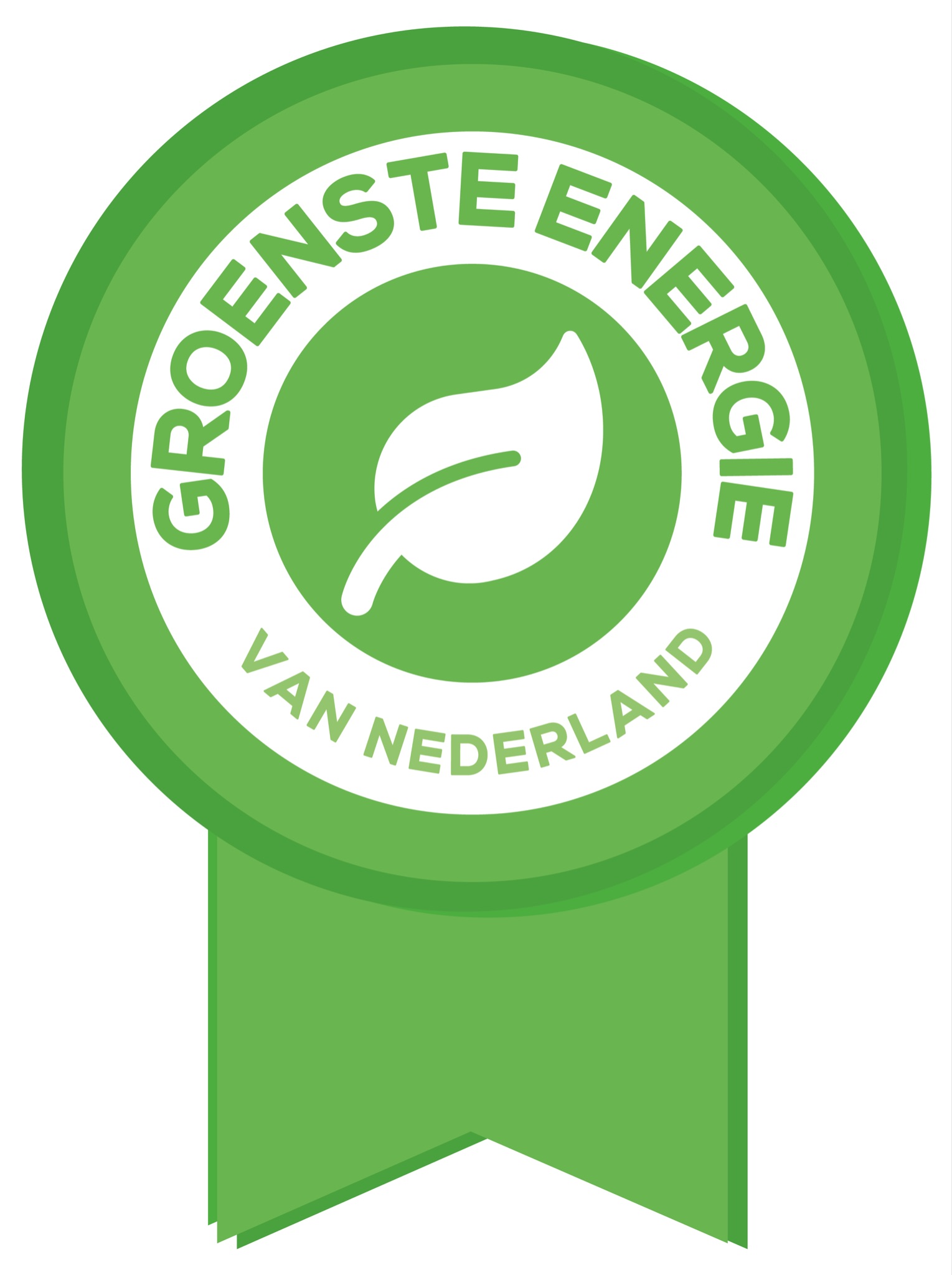 * CO2 gecompenseerd
‹#›
‹#›
[Speaker Notes: Tekst slide, houd de tekst kort en begrijpelijk, dus liever geen lange teksten invoegen. Geen beeldmateriaal invoegen. Gebruik dikgedrukte en onderstreepte tekst om passages uit te lichten.]
Lokale collectieven
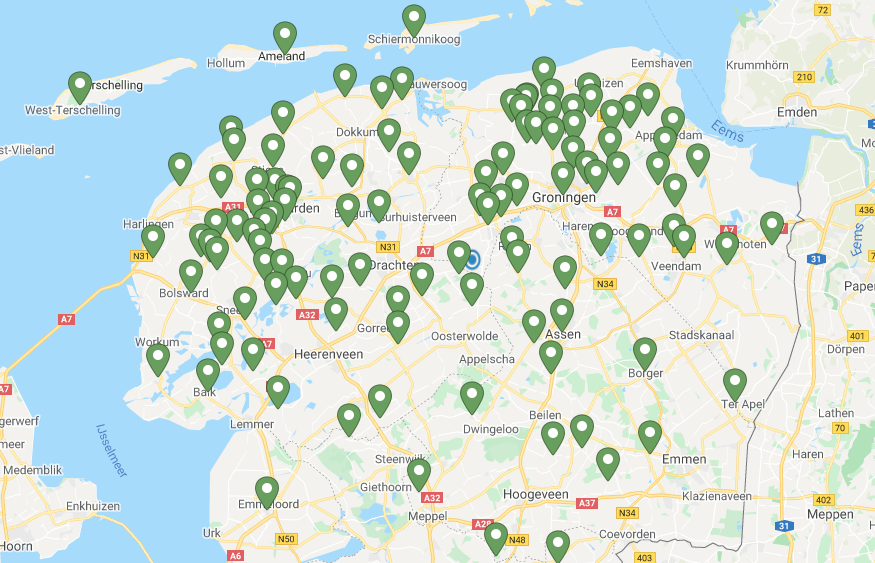 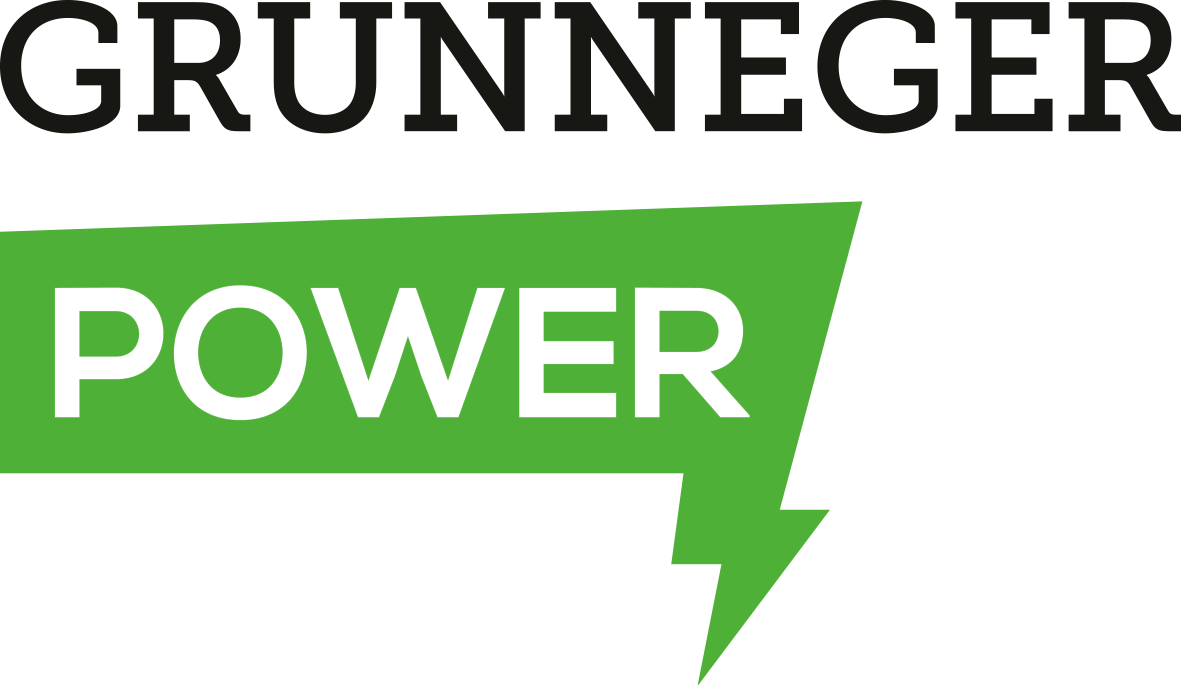 [Speaker Notes: Tekst slide, houd de tekst kort en begrijpelijk, dus liever geen lange teksten invoegen. Geen beeldmateriaal invoegen. Gebruik dikgedrukte en onderstreepte tekst om passages uit te lichten.]
De coöperatieve samenleving
Naar een nieuw speelveld
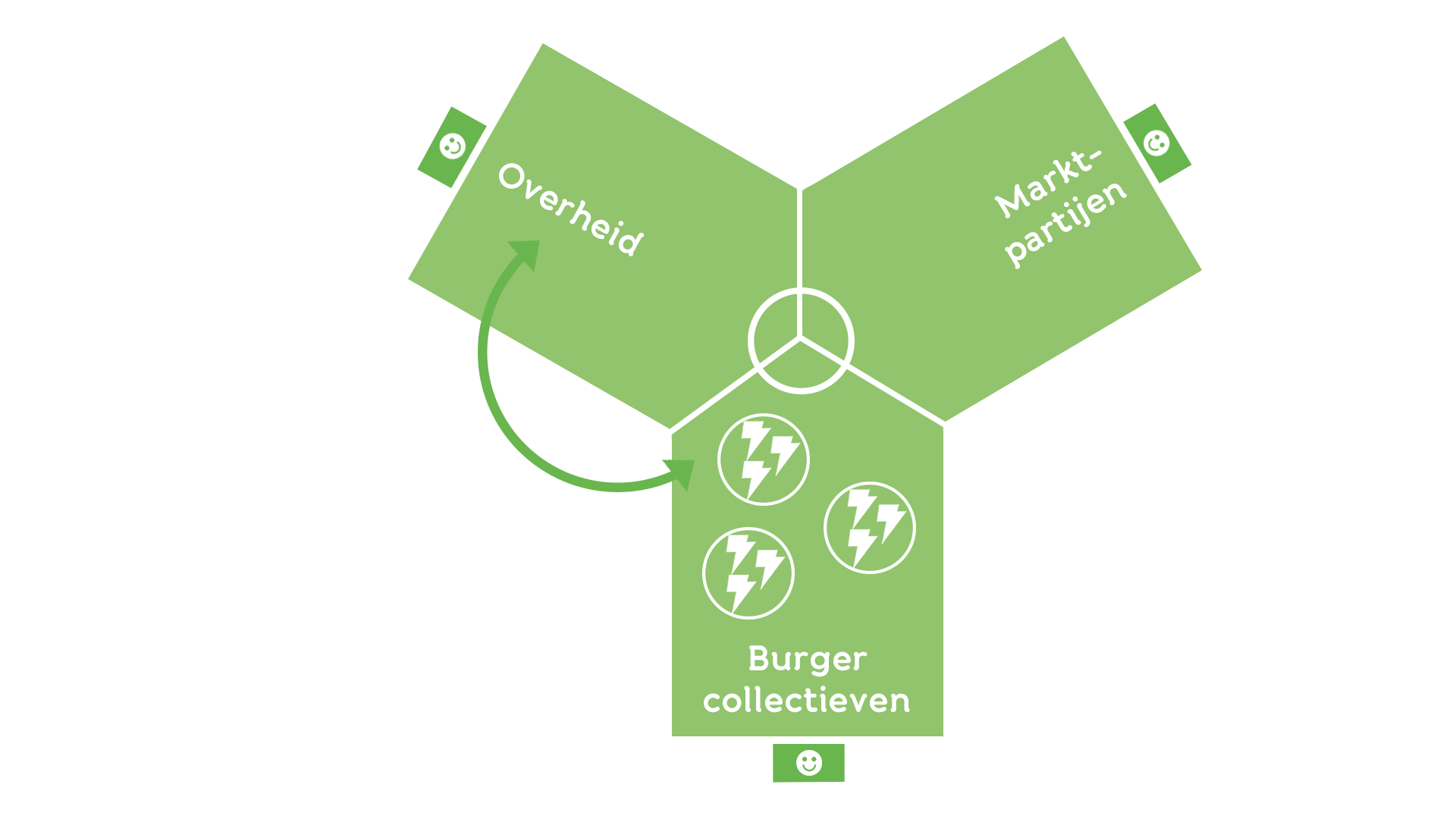 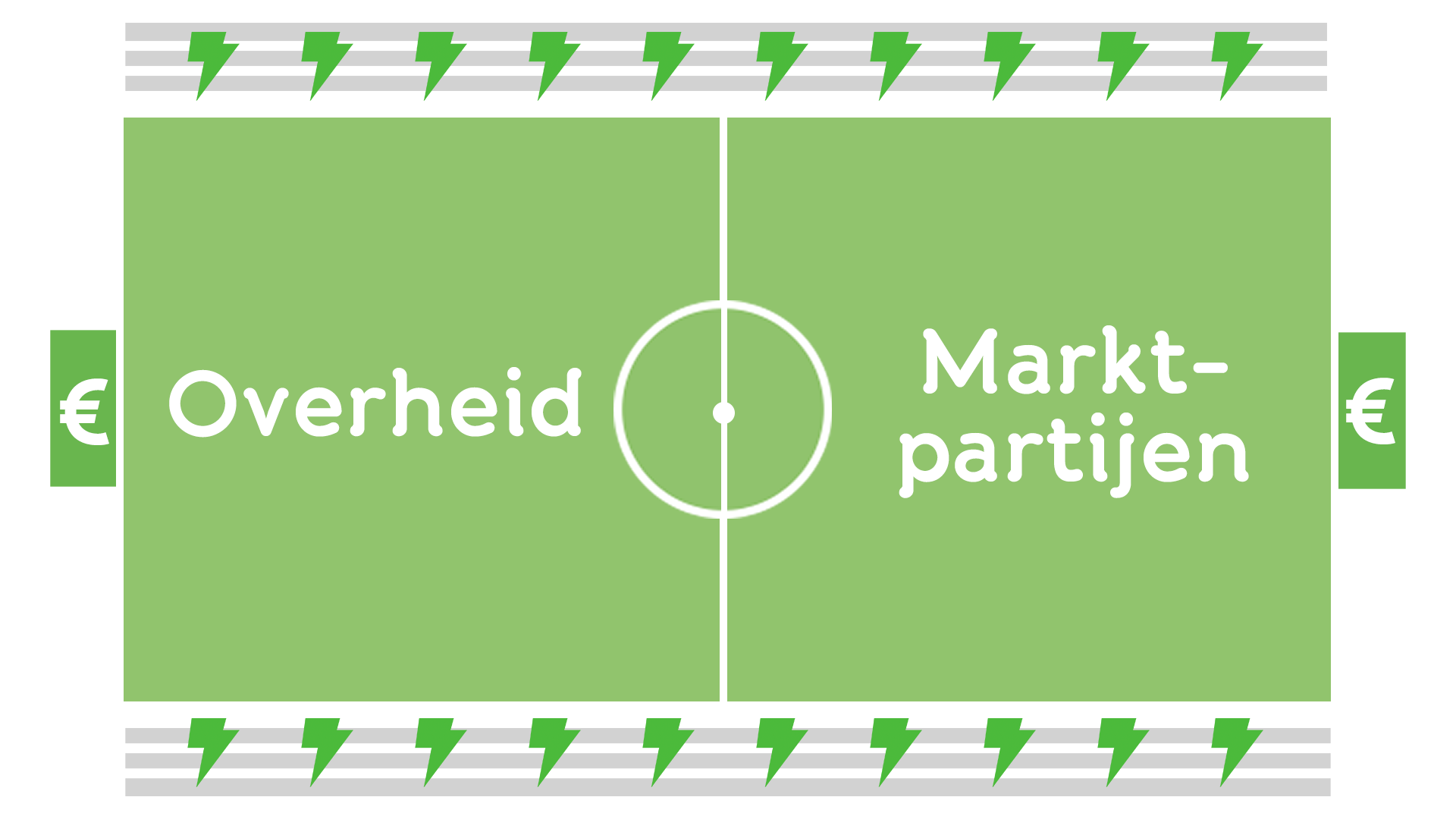 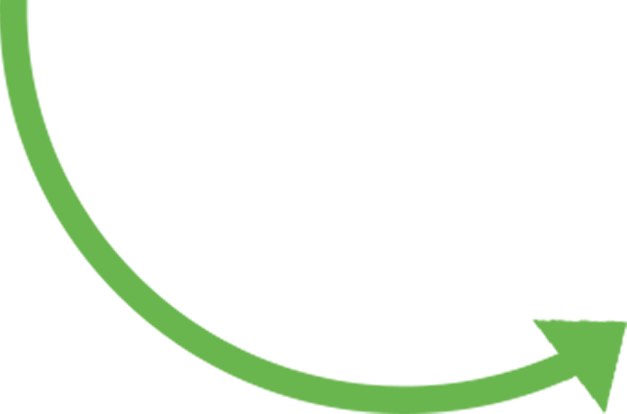 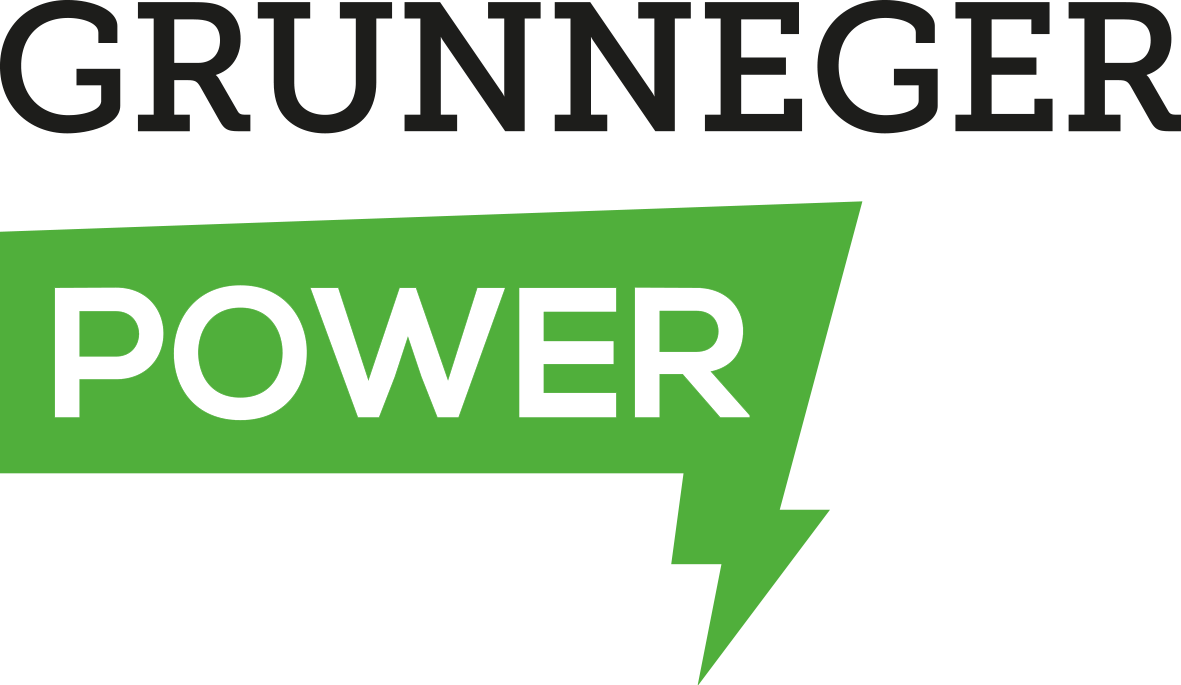 [Speaker Notes: belasting betaler, kiezer en consument, producent, …]
We faciliteren, ondersteunen (energie) communities/initiatieven
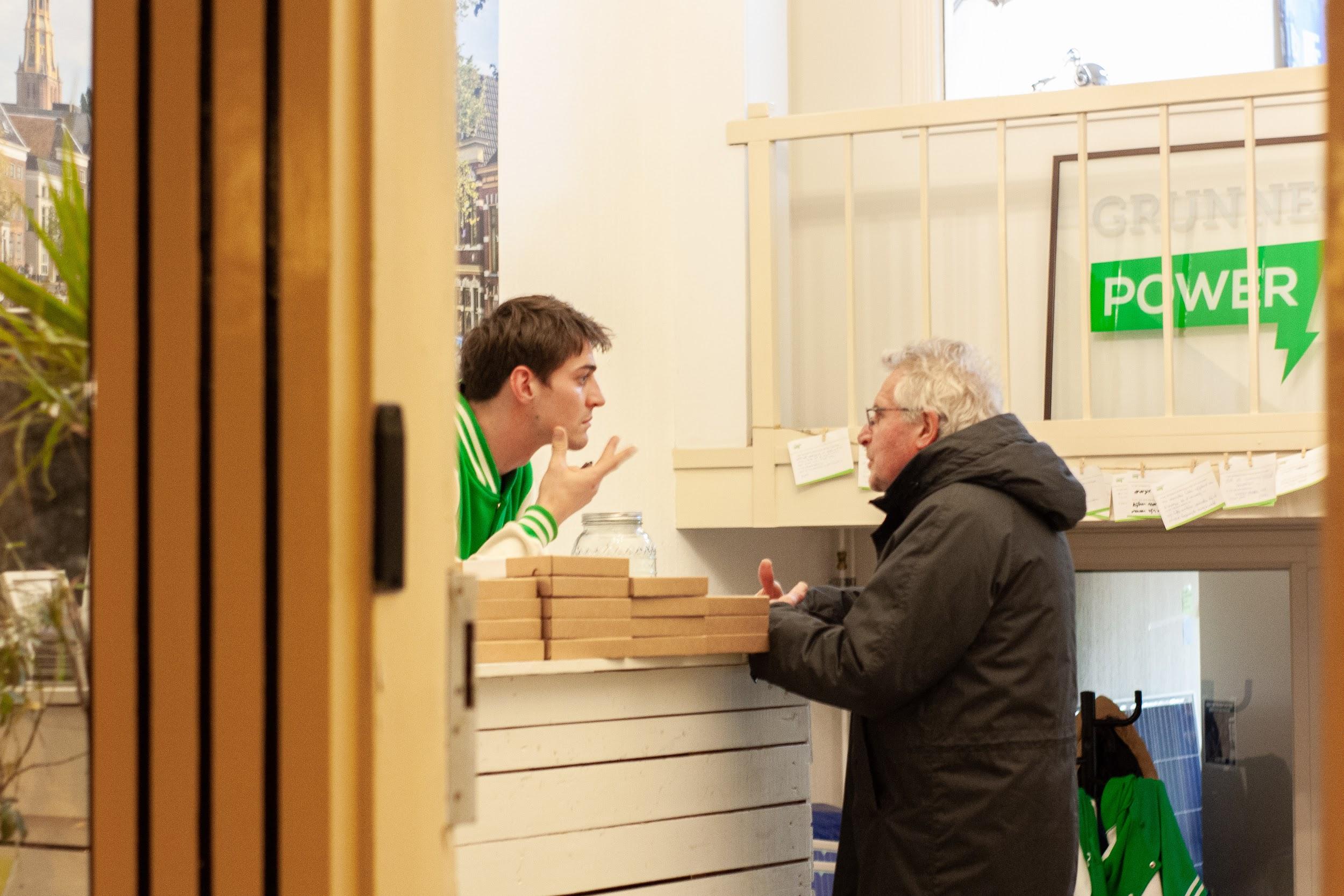 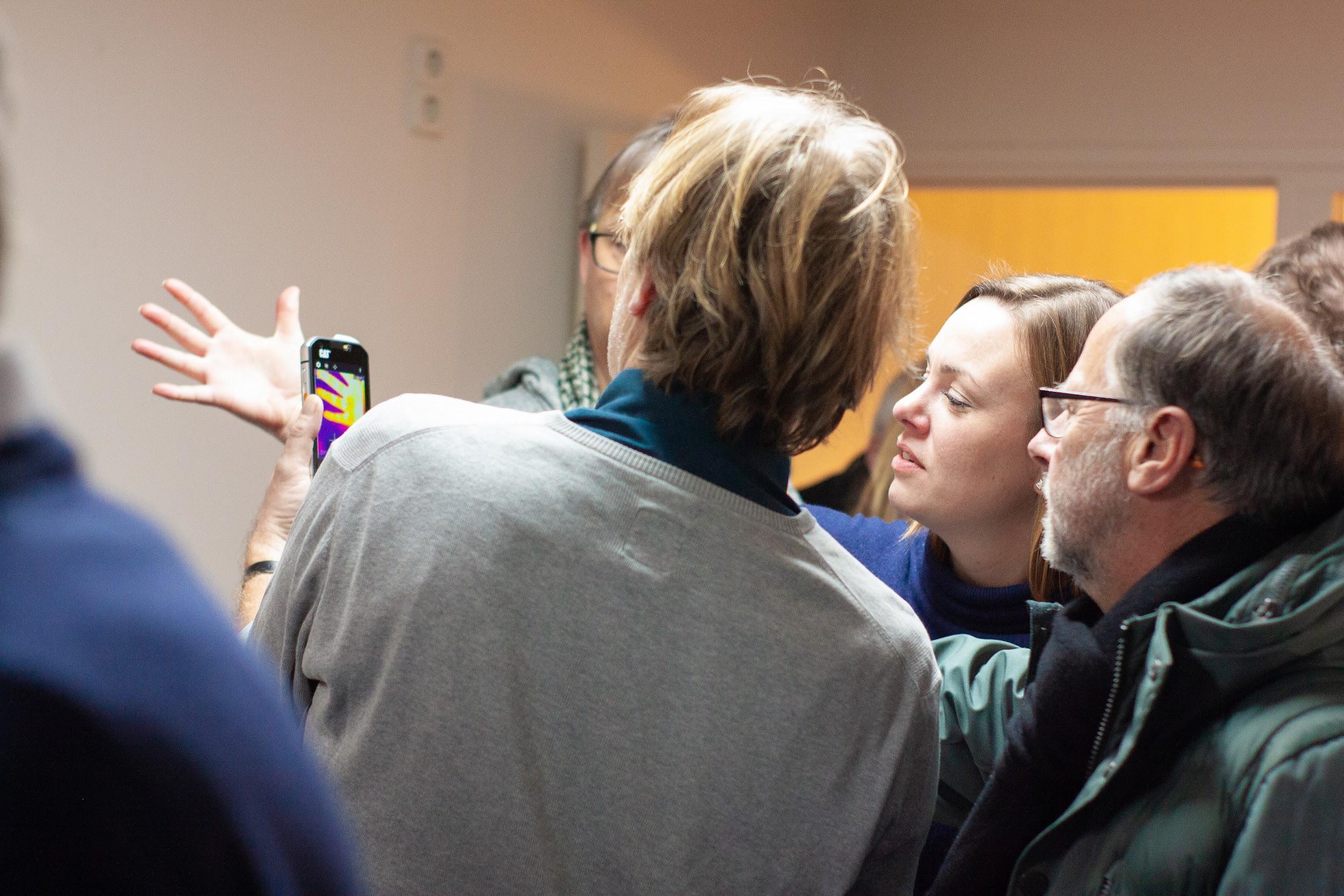 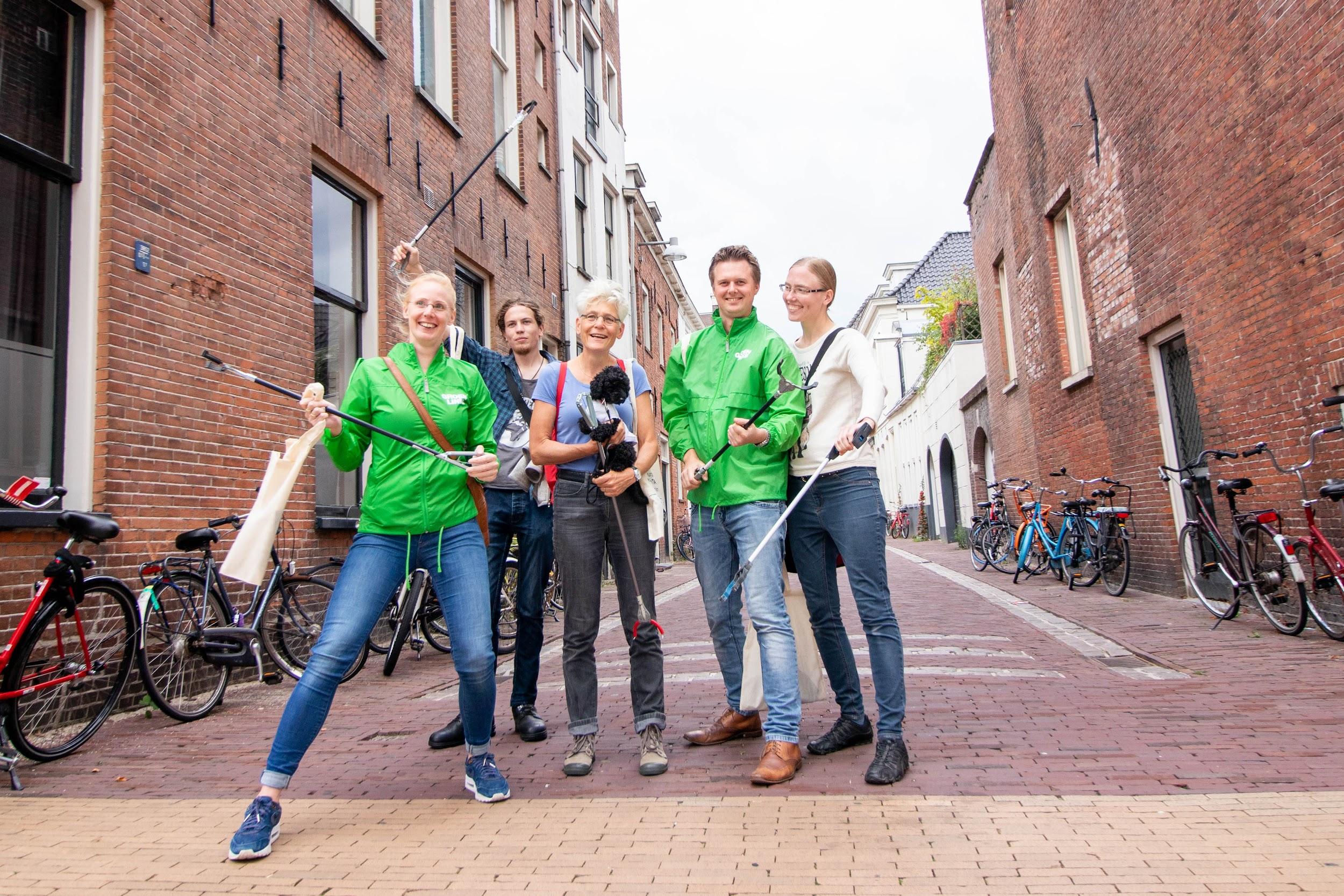 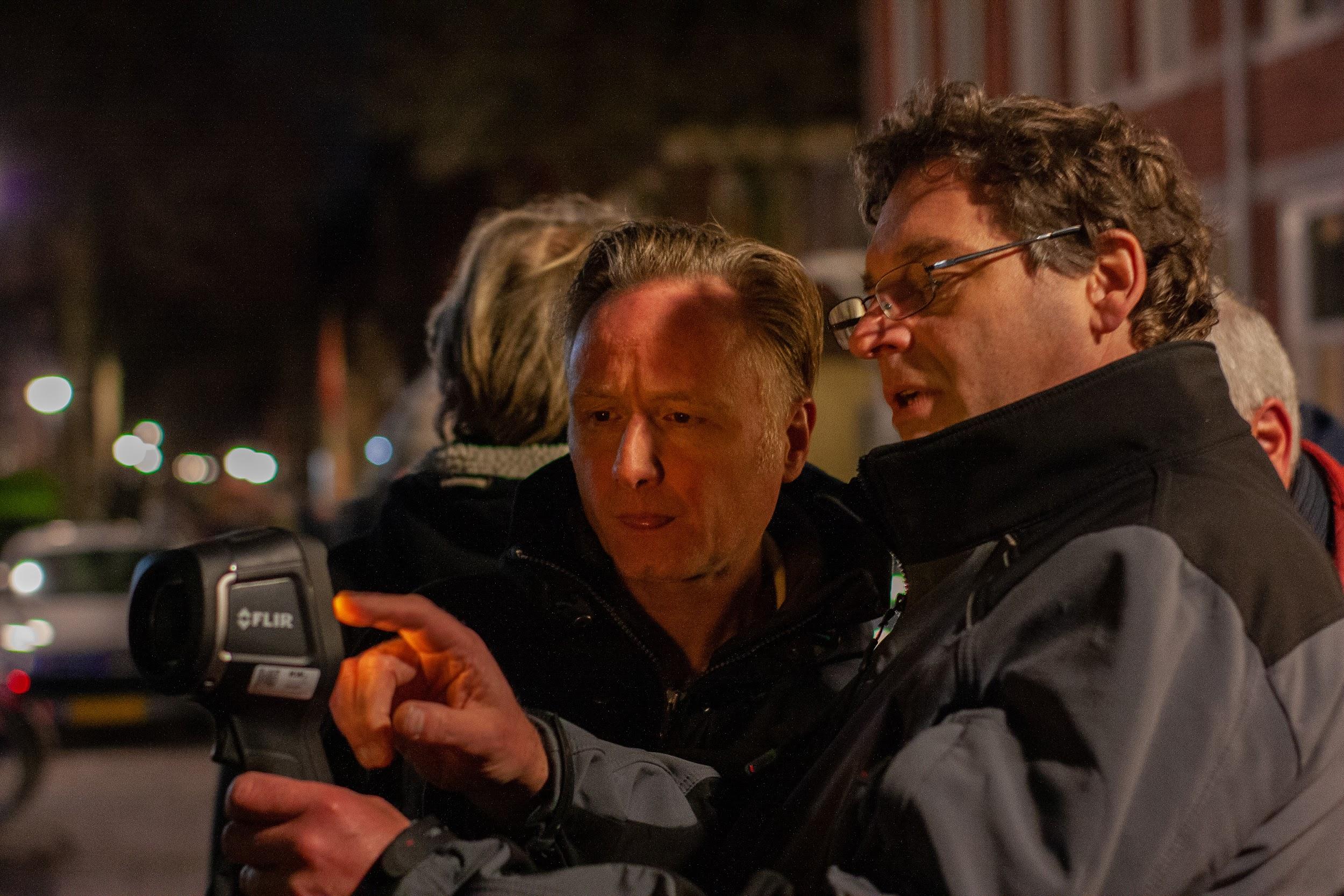 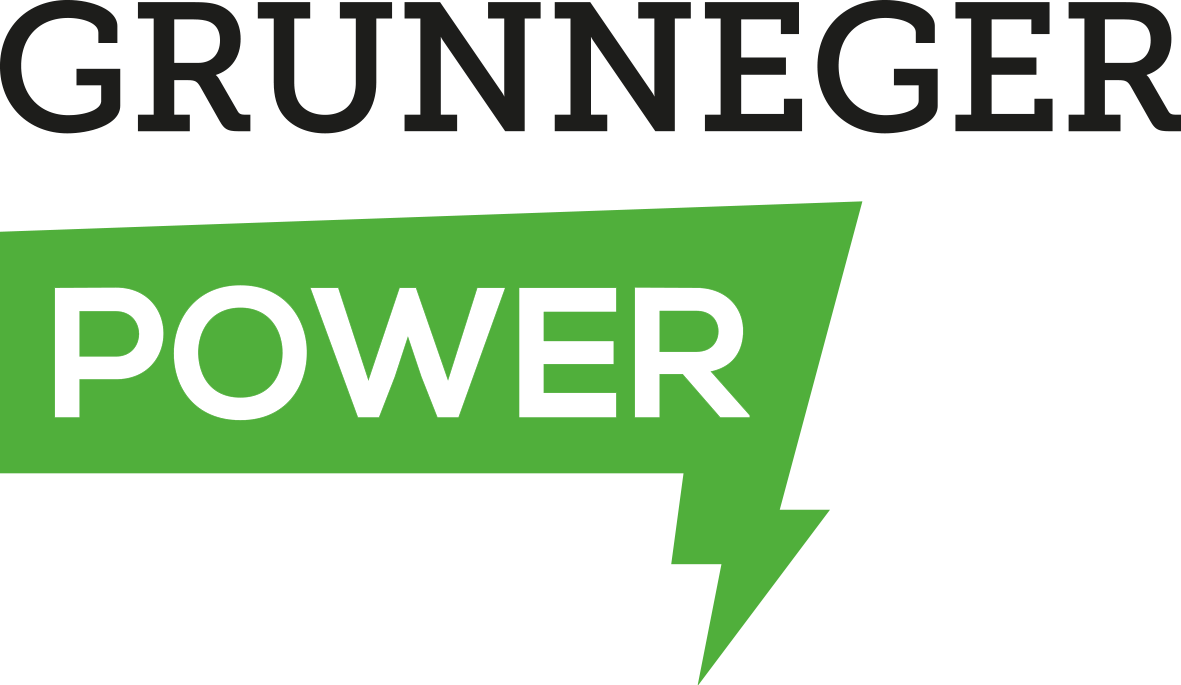 [Speaker Notes: Tekst slide, houd de tekst kort en begrijpelijk, dus liever geen lange teksten invoegen. Geen beeldmateriaal invoegen. Gebruik dikgedrukte en onderstreepte tekst om passages uit te lichten.]
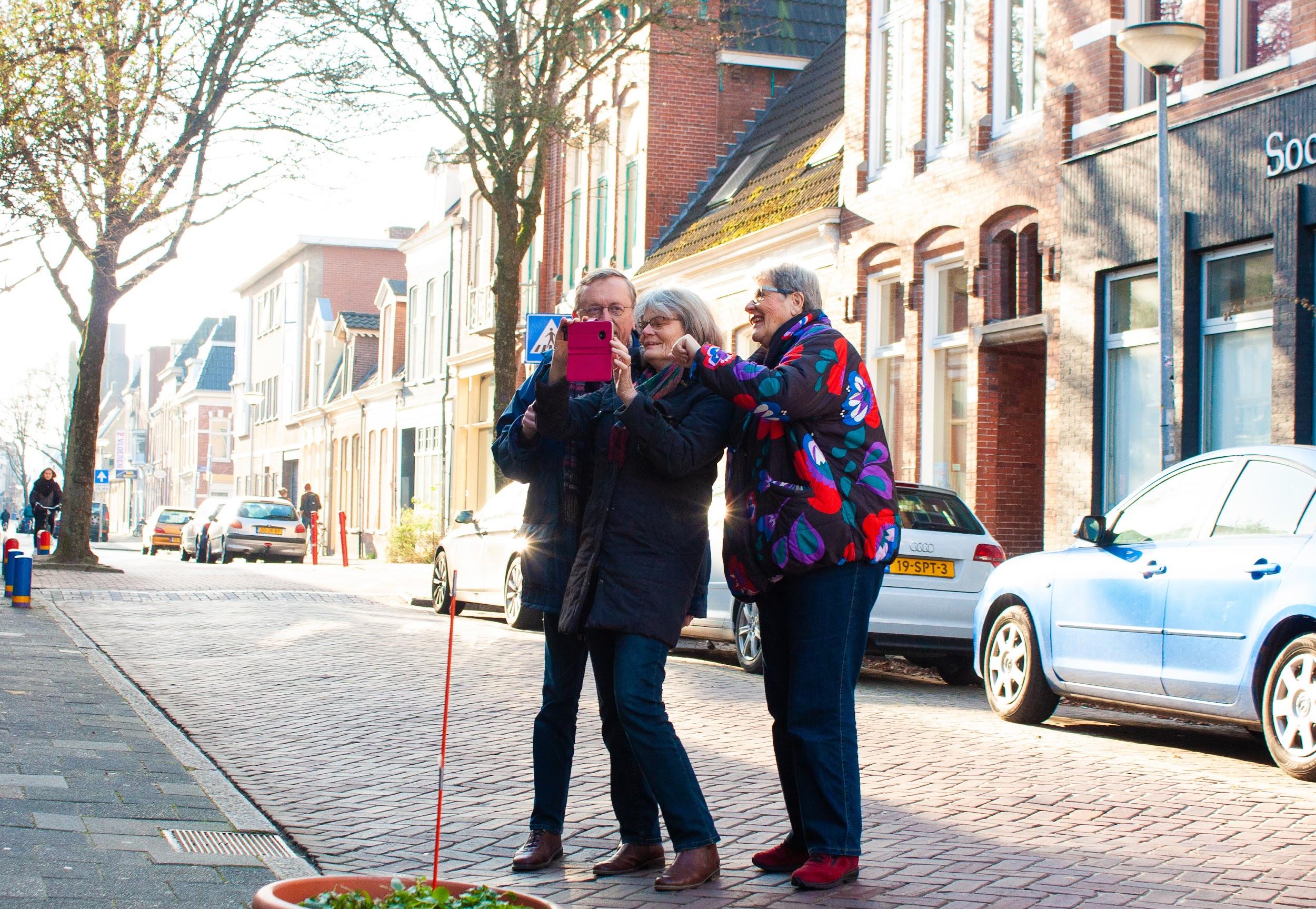 We zijn actief in buurten...
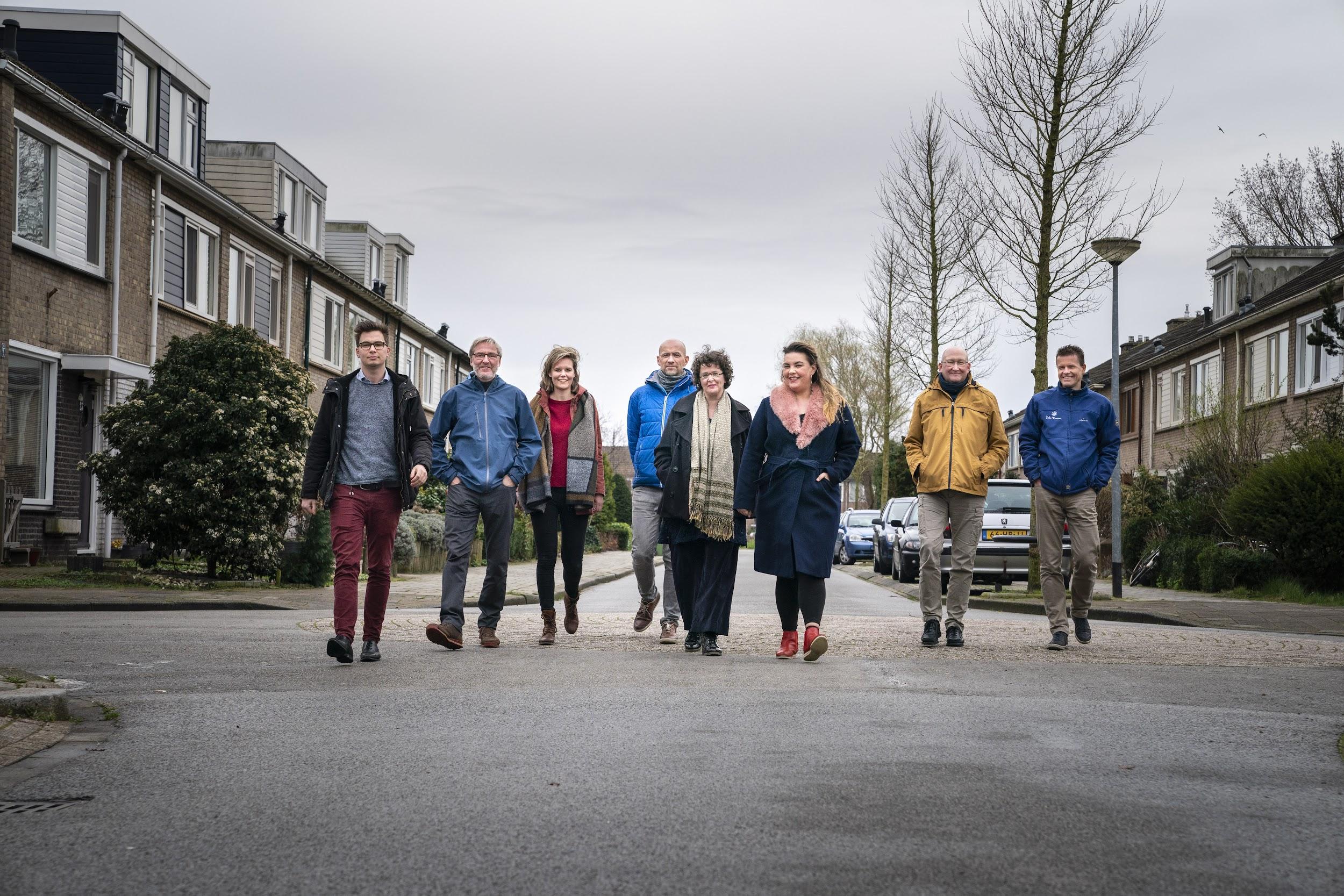 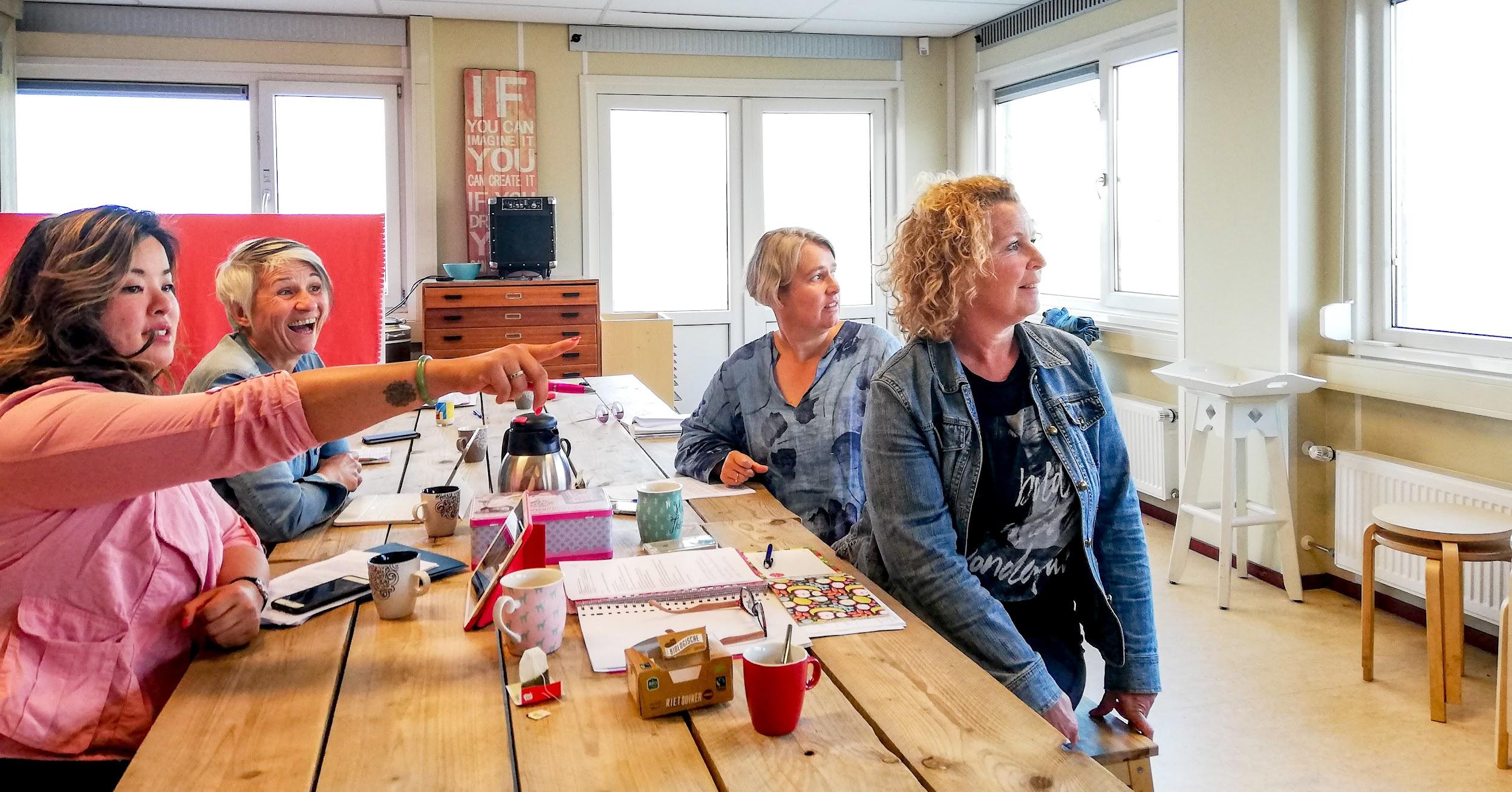 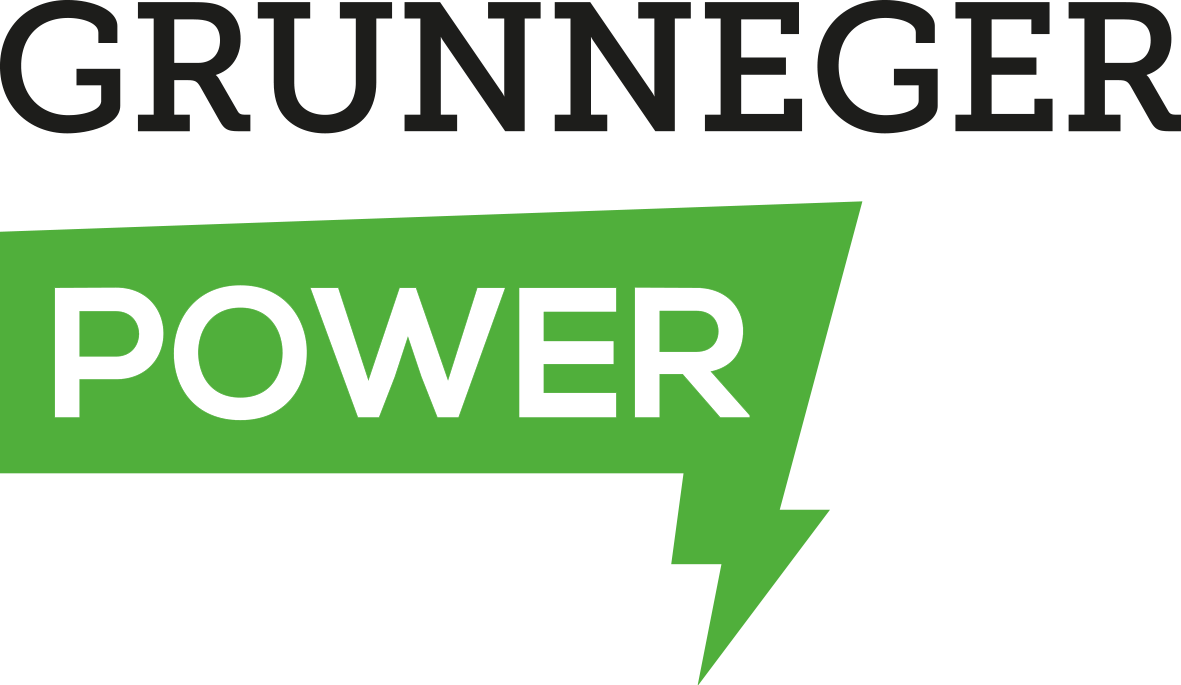 [Speaker Notes: Bullet slide, houd de tekst kort en begrijpelijk, dus geen lange teksten invoegen. Geen beeldmateriaal invoegen.]
… en gaan samen aan de slag met het realiseren van collectieve energievoorzieningen, energiebesparing en warmtetransitie
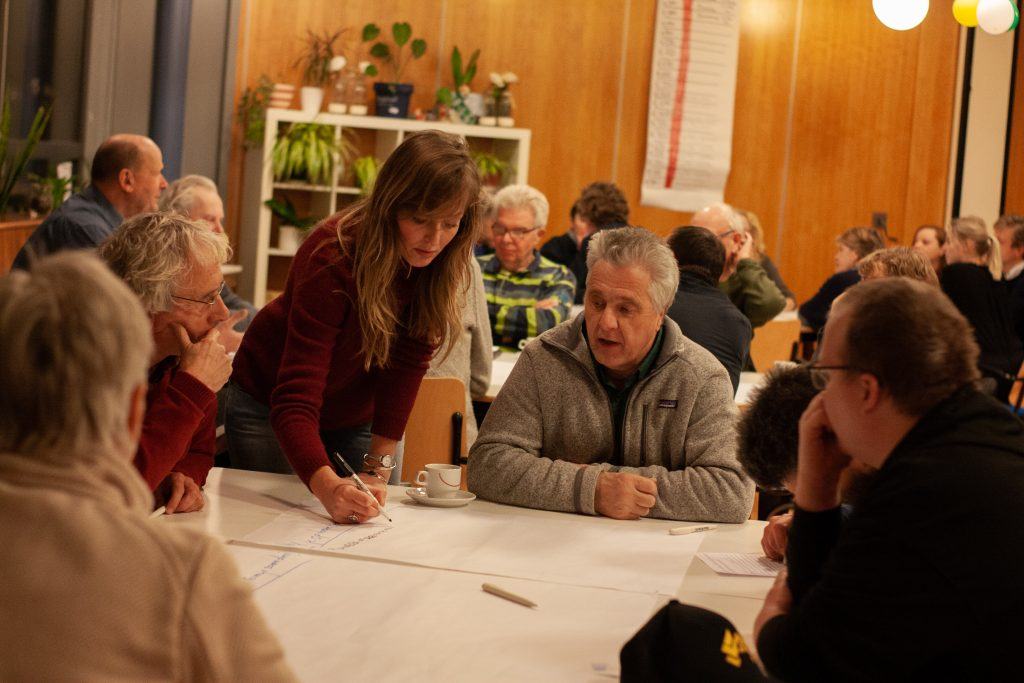 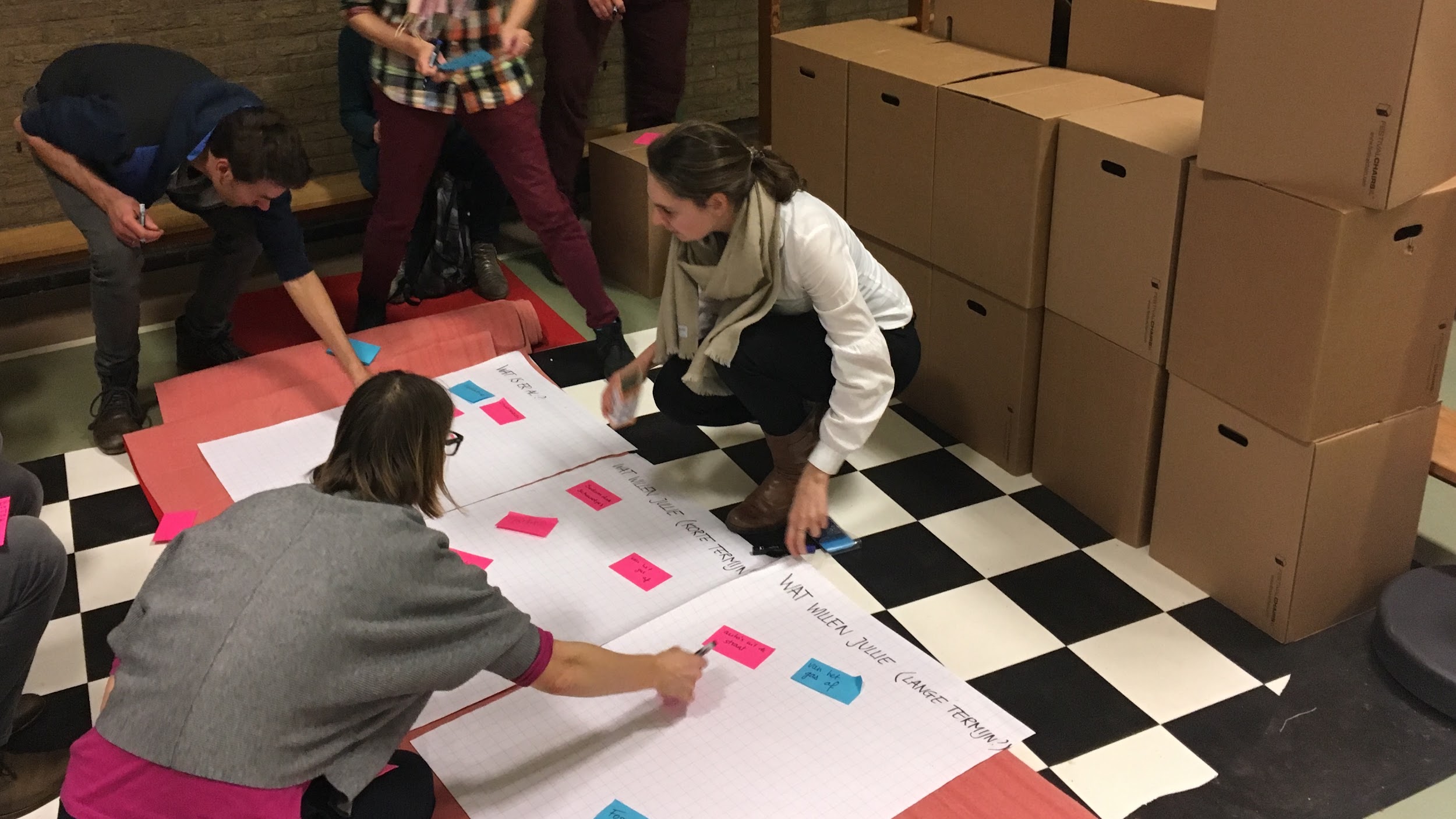 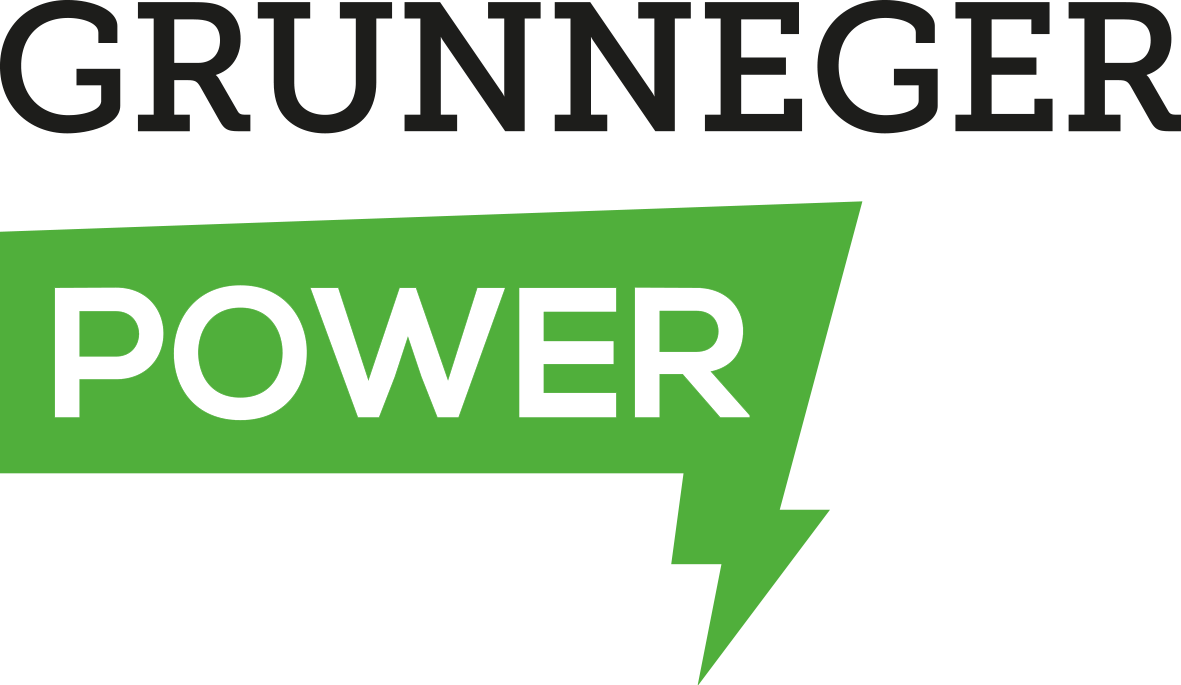 [Speaker Notes: Tekst slide, houd de tekst kort en begrijpelijk, dus liever geen lange teksten invoegen. Geen beeldmateriaal invoegen. Gebruik dikgedrukte en onderstreepte tekst om passages uit te lichten.]
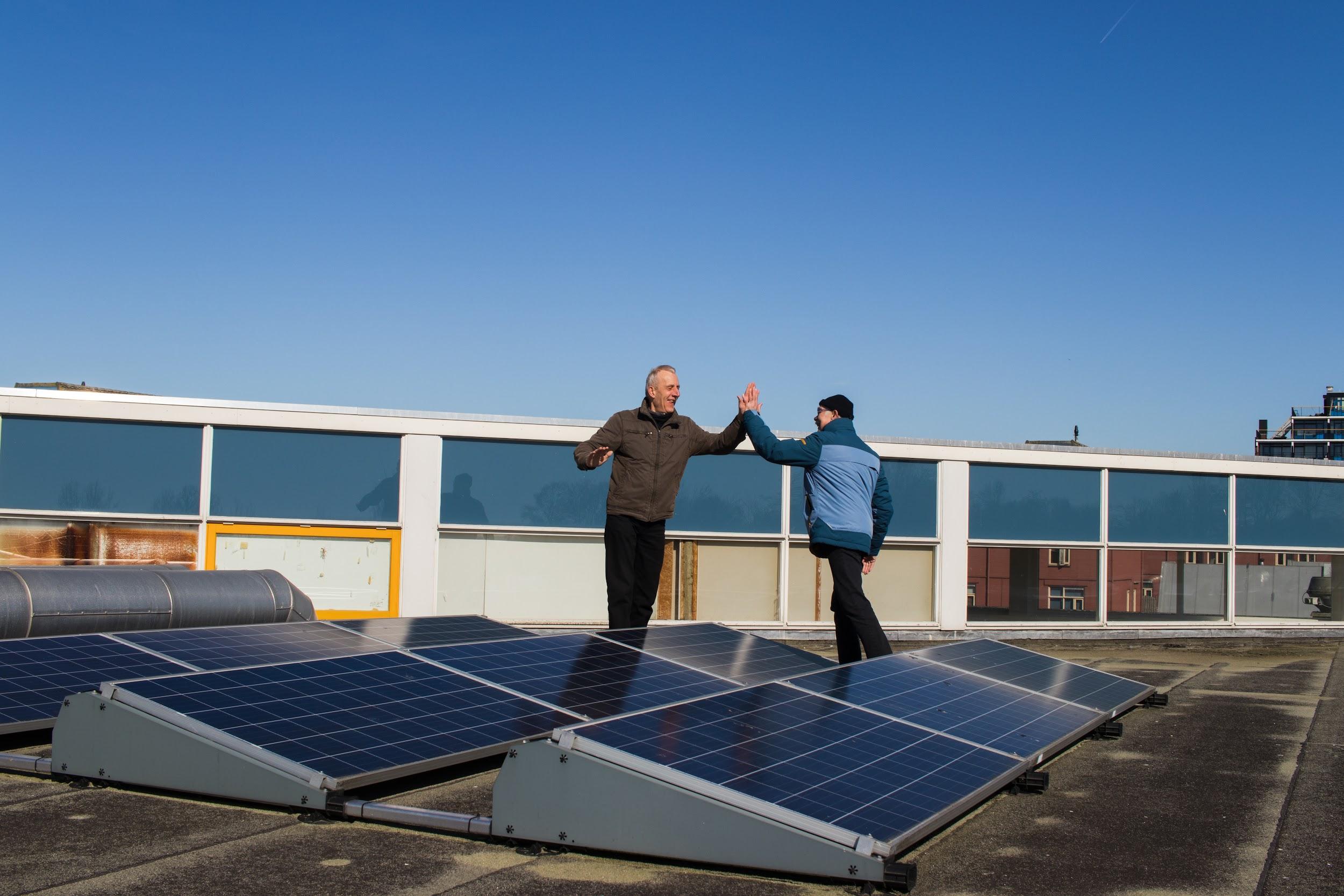 Wij helpen met het opwekken...
Energiescenario’s in de gemeente Groningen
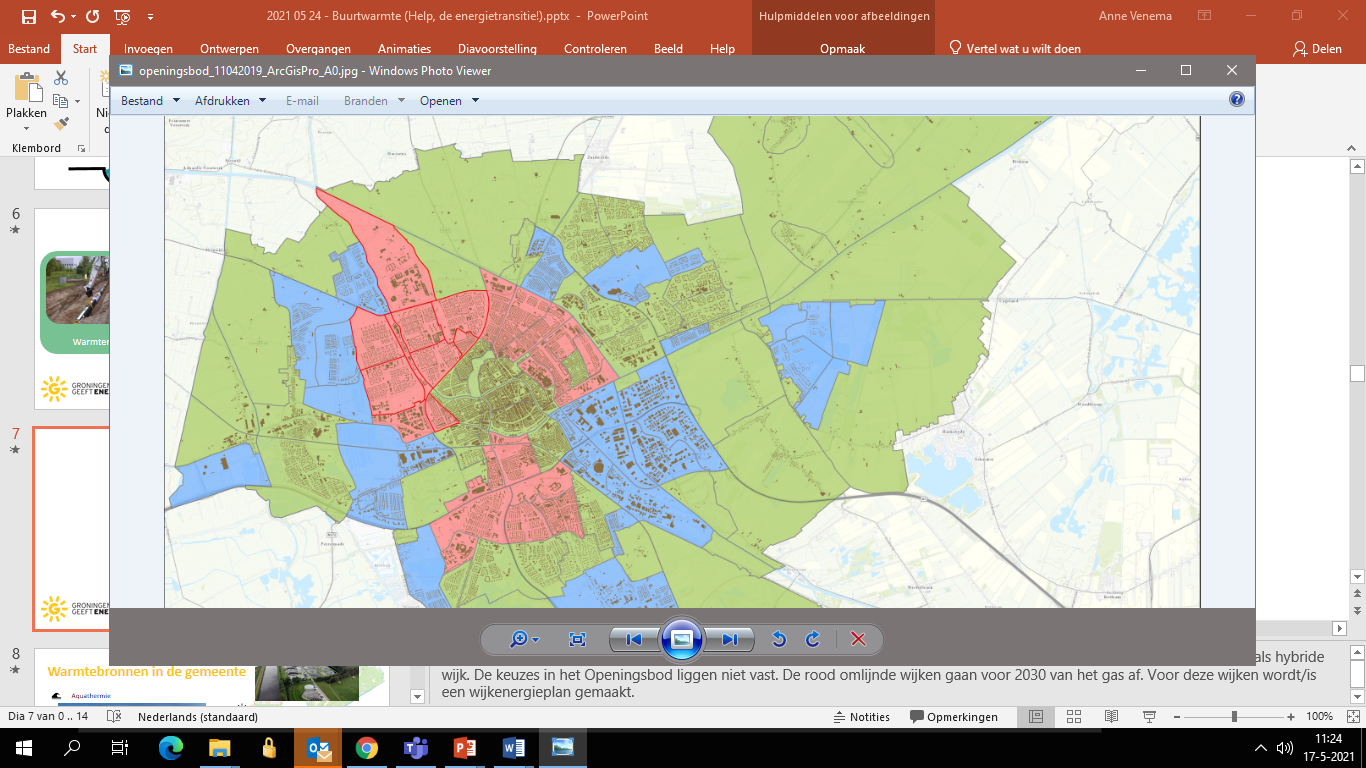 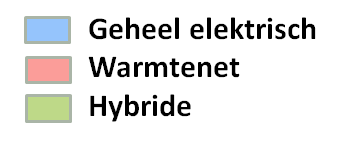 ‹#›
‹#›
[Speaker Notes: ANNE]
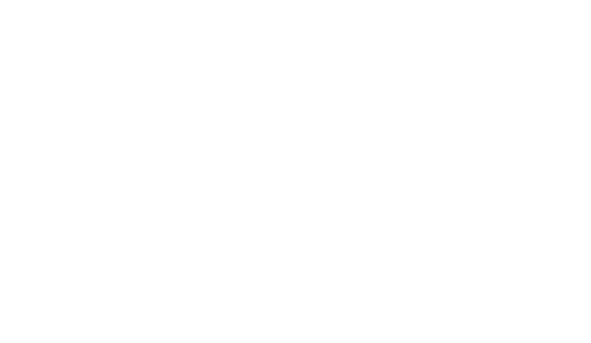 GRUNNEGER POWER
Atoomweg 6b | 9743 AK Groningen
T: (0)50 82 00 492 |
www.grunnegerpower.nl
[Speaker Notes: Eindslide, laten zoals hij nu is.]